THE DTfA EXPERIENCE
… not suitable viewing for lecturers of a nervous disposition
LOs 1 and 2 …. not forgetting 3(a)
LO1
ICT Networks

Mobile Devices

Data Storage

Network Security

Benefits and Risks of ICT Innovations
LO2
Types of Social Software

Applications of Social Media in a Professional Context

Professional Communication and Etiquette

Legislation relating to social media communications

Web Analytics
LO3 (a)

Verification and validity of information
A WHOLE NEW WORLD ….
GOAL
FUNNELS
????
WEB ANALYTICS 
????
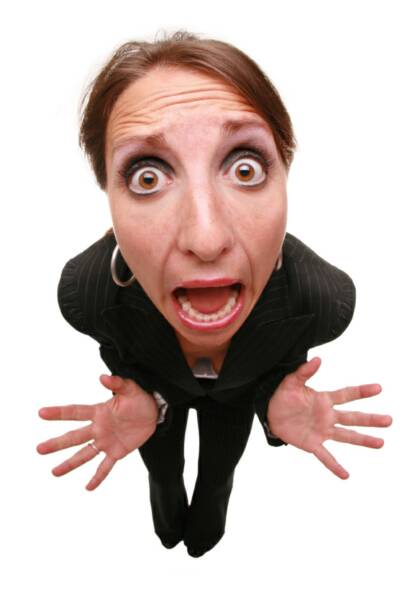 CLICK THROUGH RATE 
????
PREPARATION FOR ASSESSMENT
Find out who your Solar Administrator is in the Organisation.
  Ask to be “registered”
  Have your candidate list prepared – inc SQA numbers and
     dates of birth.
  Key in details – this may take a while …
Cohorts
Candidates
Assessment Schedules
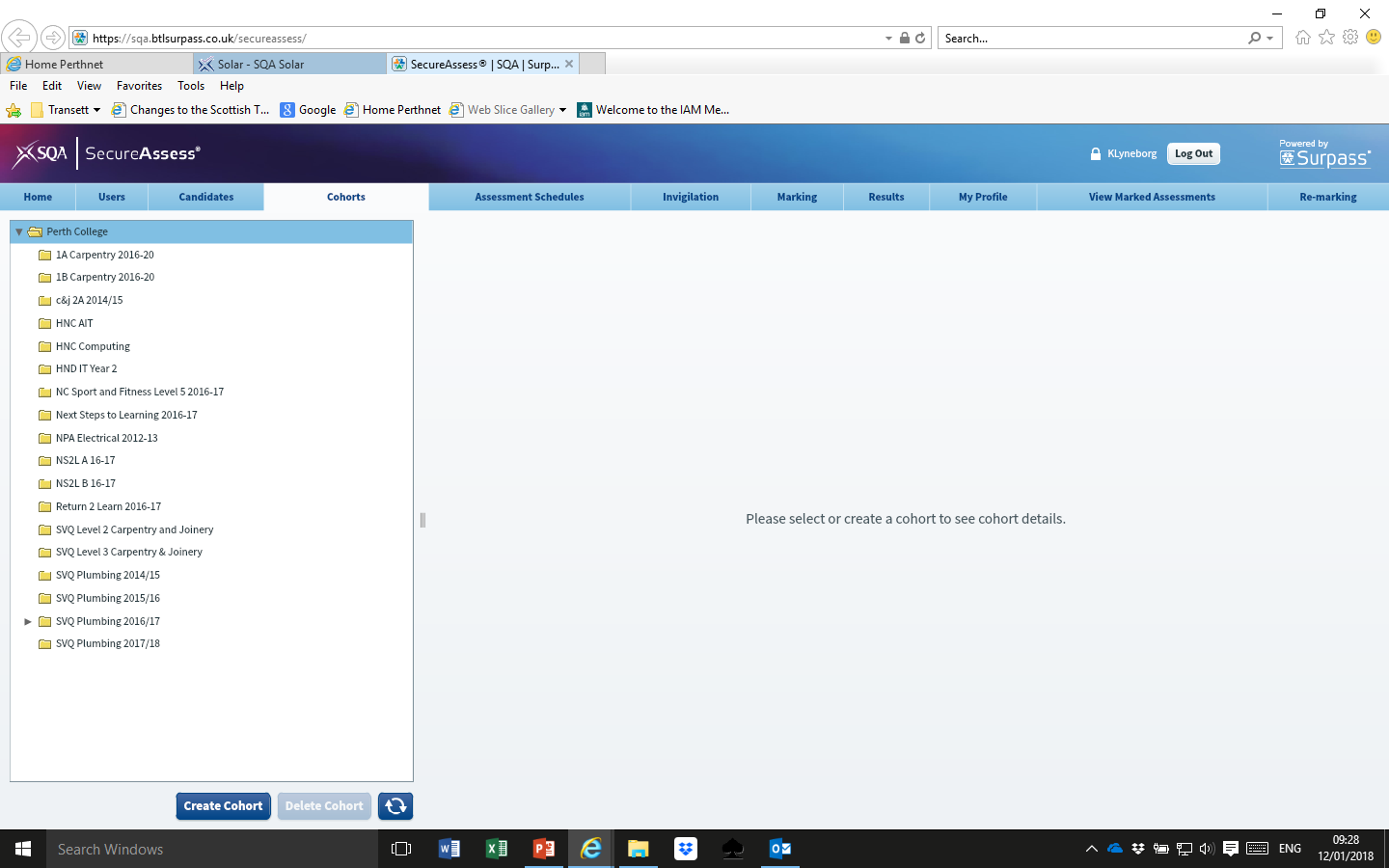 ASSESSMENT SCHEDULE:

Points to Note:

Not a bad idea to add yourself so that you can have a practice and be ready to answer any questions.

Date:  Take into account that you may have candidates who need to resit or won’t appear first time around – so don’t just set it up for one day.
Multiple Choice/Multiple Response Assessment …
27/28 first attempt pass
  Pass marks varied from 63.5% up to 91.2%
  You have no marking!

  Remember and take a print-out yourself … after a few weeks …
     it disappears! 
	(IV/EV?)
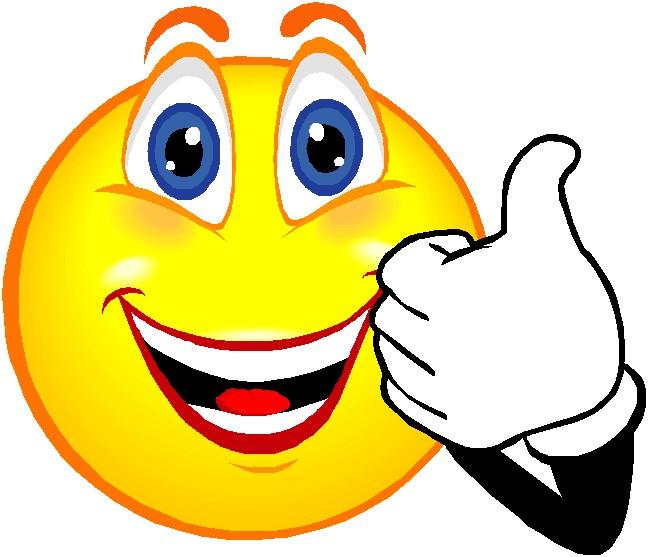 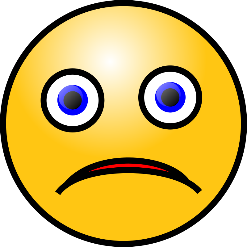 The rest of LO3 …
Evidence requirements for this Outcome:
  Explain and/or demonstrate the use of a web feed to source relevant information.
  Create an e-checklist to identify and prioritise four or more tasks relating to work, identifying any dependencies.
  Explain and/or demonstrate the use of a web service or software to organise a  meeting or event involving 3 or more participants.
  Use a web service or software to obtain relevant feedback relating to the work completed.
  Evaluate and present findings and conclusions derived from the feedback using collaborative software.
Group Task 1
“Source a four or five star hotel in the Glasgow or Edinburgh area which has conference facilities.  Upload information from each member of the group onto a discussion board or cloud service to enable all members to make an informed choice …”

   Discussion Board
Contribute to the design and production of an agenda for the conference.
Students tended to use Google docs.
Contribute to the creating and production of an e-checklist to identify and prioritise 4 or more tasks relating to the work carried out in order to hold the Conference.
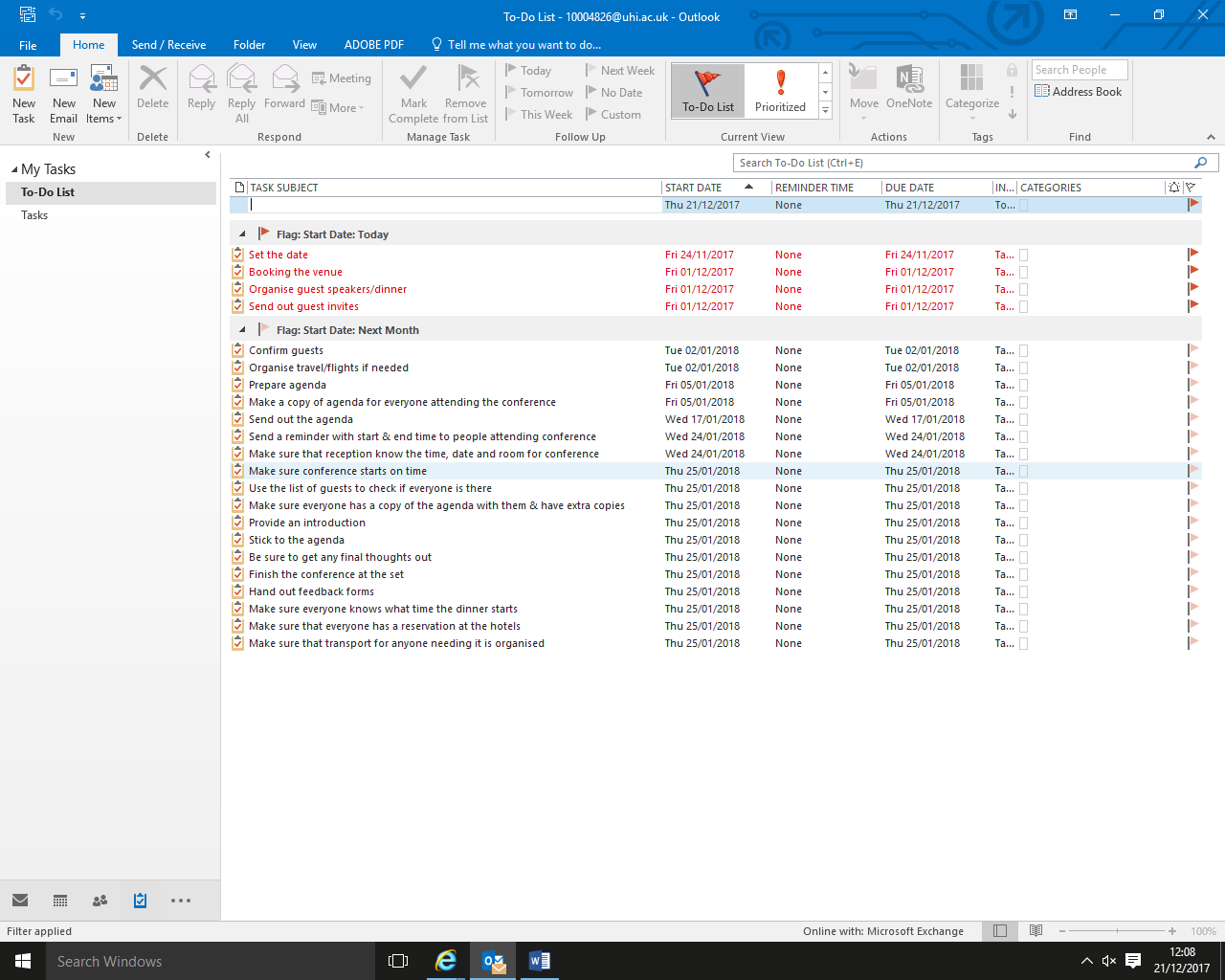 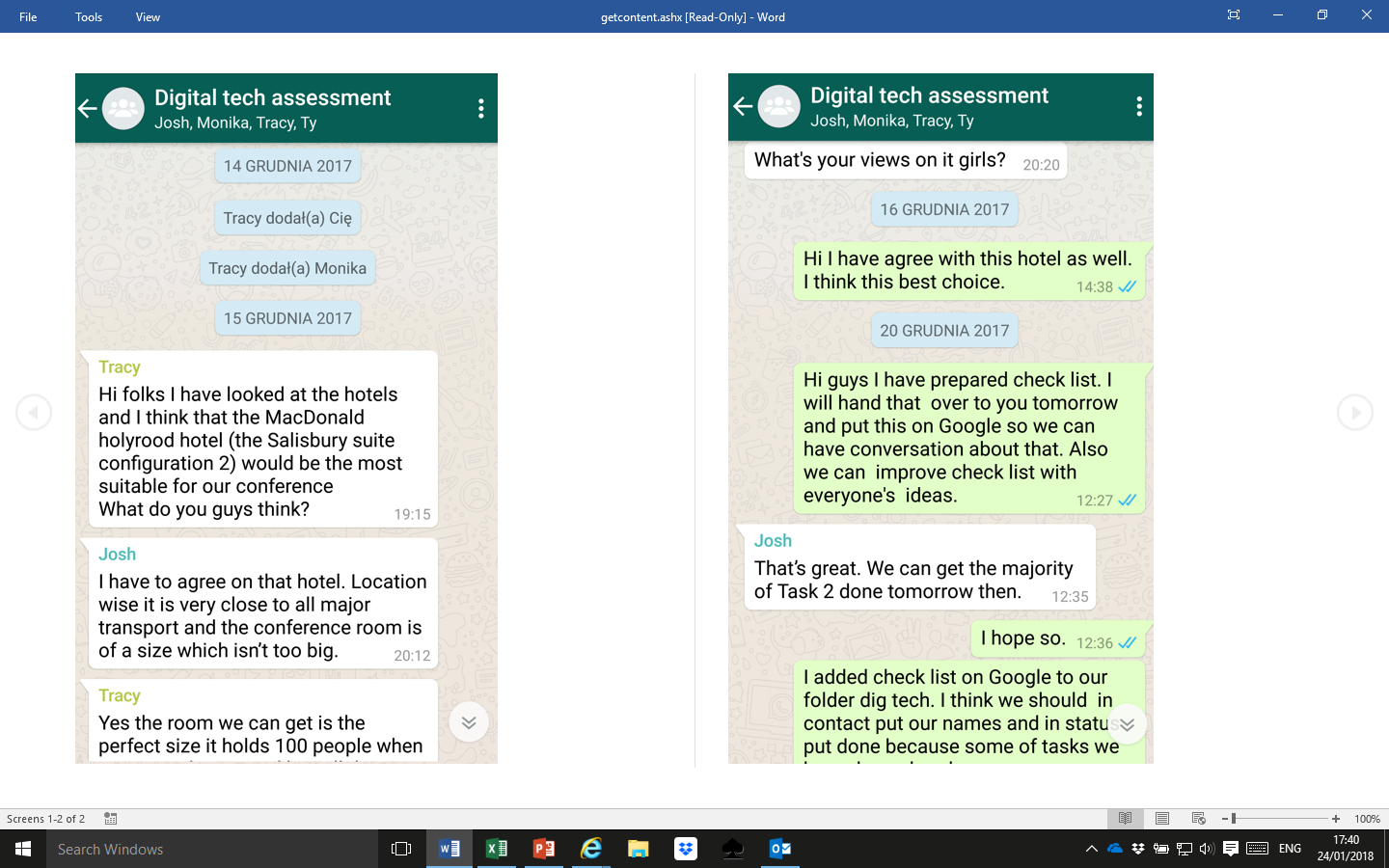 Contribute to the creating and production of a Facebook page with information on the hotel chosen to host the conference and include the following:
Conference Facilities

 Contact details of 2 nearby hotels for those who may wish to stay overnight

 A map showing location of the hotel the  Conference will be held in
Contribute to the setting up of a web feed to source relevant traffic information:
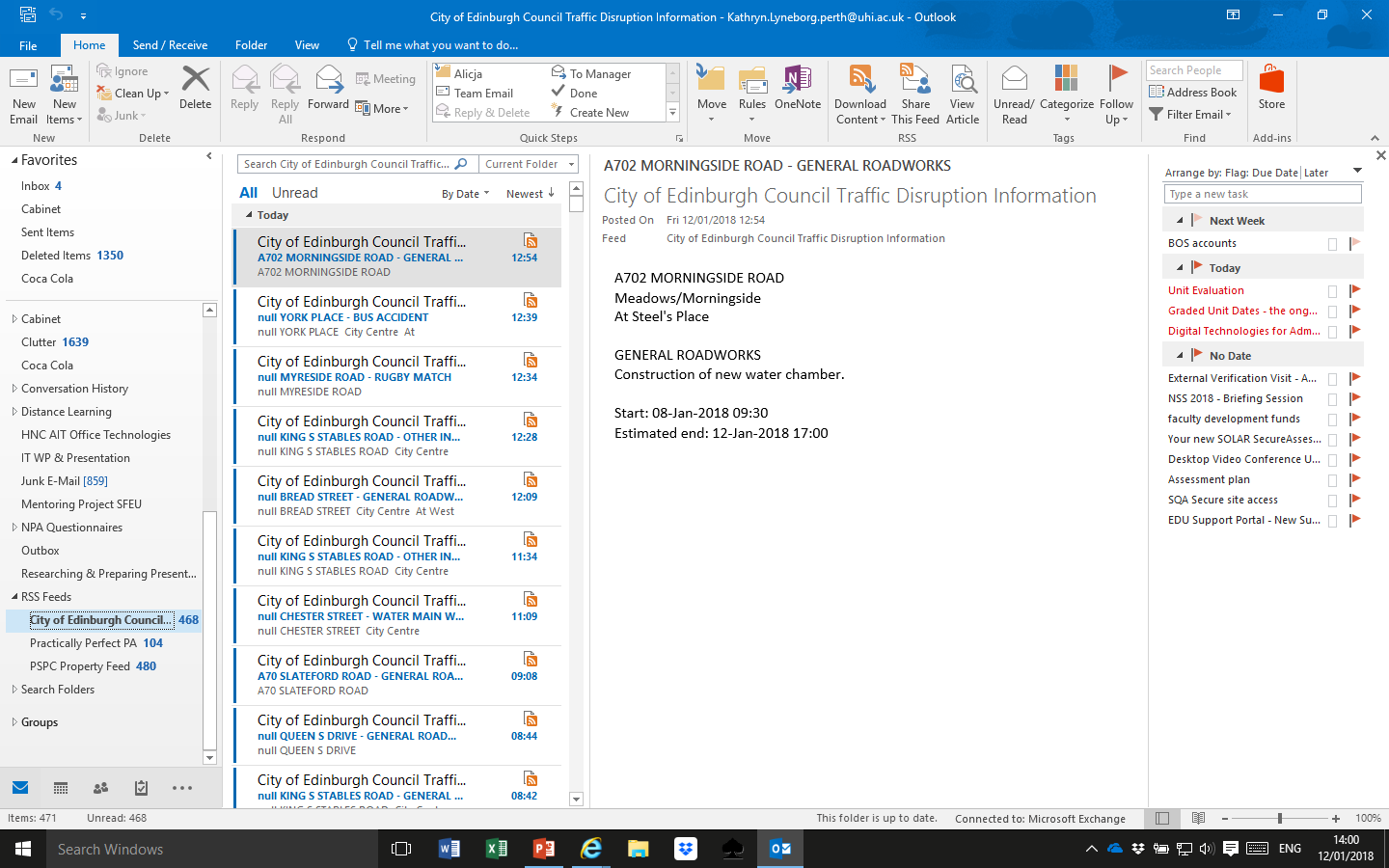 Where?  
	
Facebook or Outlook?
Group Task 3 and Ind Task 2 …
“Using a web service or software upload the questionnaire to gather feedback from the conference delegates relating to the networking event.”

   Bristol On-line Survey

“Carry out an evaluation of feedback data received as a result of the questionnaire.  Using collaborative software, interpret your findings and derive conclusions based on your interpretation of them.  Your conclusions must be justified by evidence.”

….
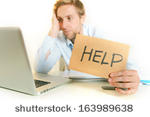 Straightforward ….. Not!
Group Task 1 states that there will be around 100 delegates attending …
Where do we get around 100 responses from?

This prompted a long telephone conversation with my partners-in-crime – Gillian and Jacqui in Edinburgh … and this is what we came up with ..

Ask the students to collaborate and prepare a minimum of 5 questions for uploading.
When completed, ask their lecturer for the set “prepared earlier”
Students then upload this set of questions.
4.  Lecturer then give students responses to evaluate.
STUDENT UPLOAD TO SOLAR
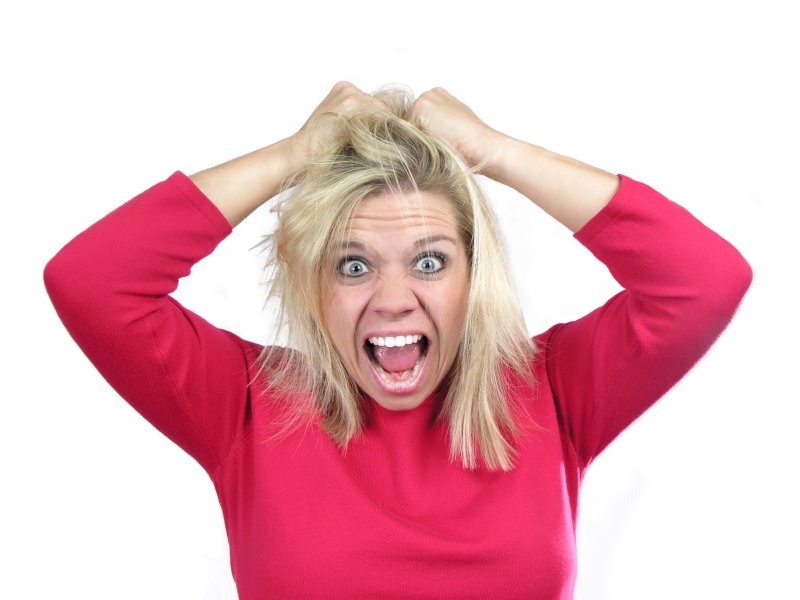 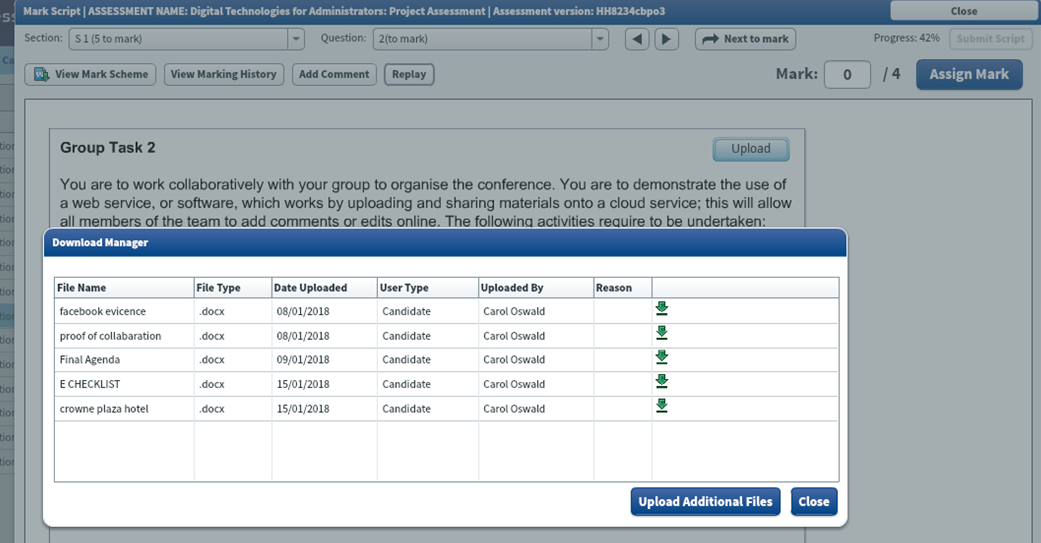 Problems to look out for:

When uploading ensure they have “file type” set to docx
It will only accept Word Documents – or url of google docs  - in a word doc
Students found it difficult to upload WhatsApp
Will only accept docs to a certain size.
The Marking …
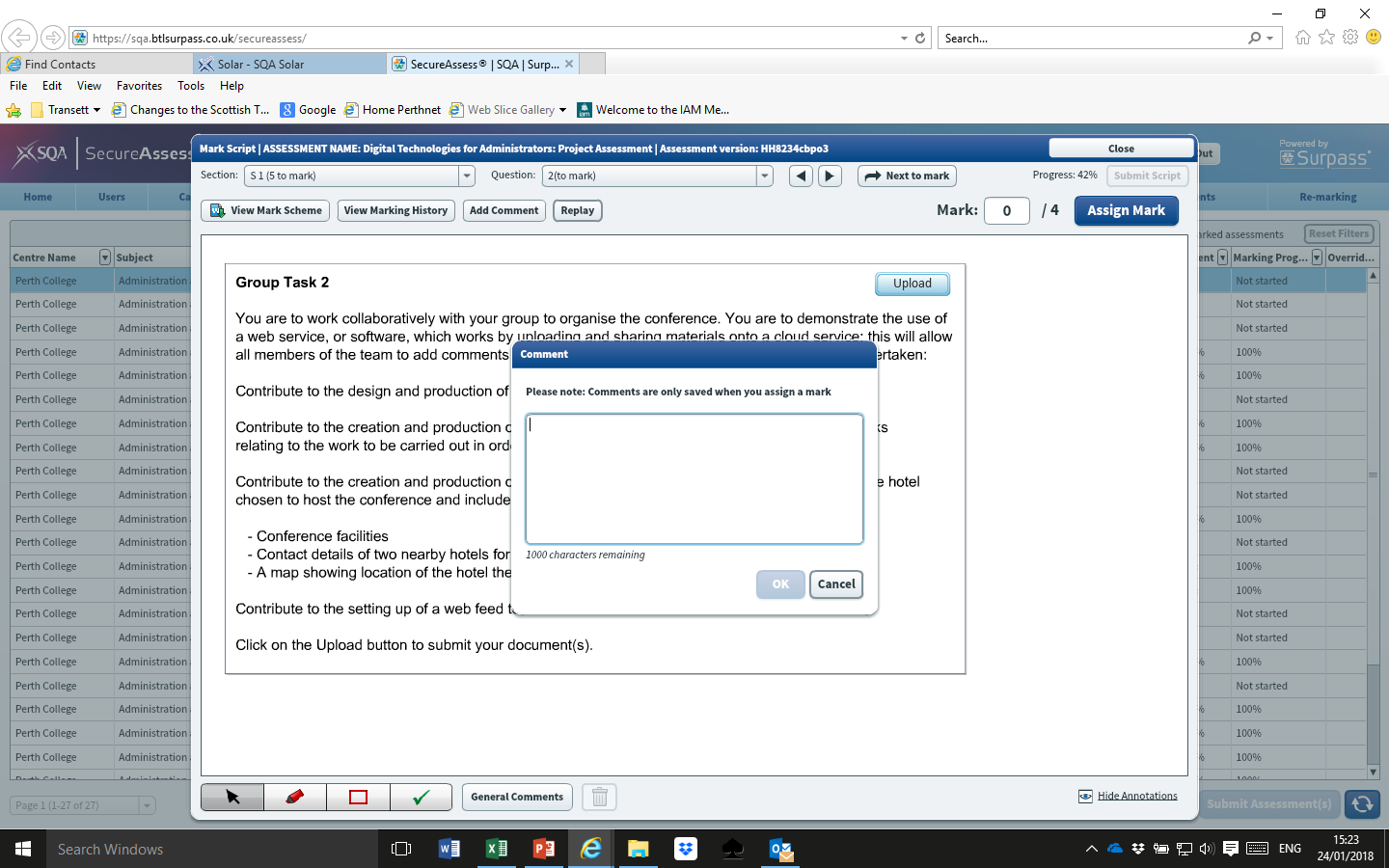 Marking …
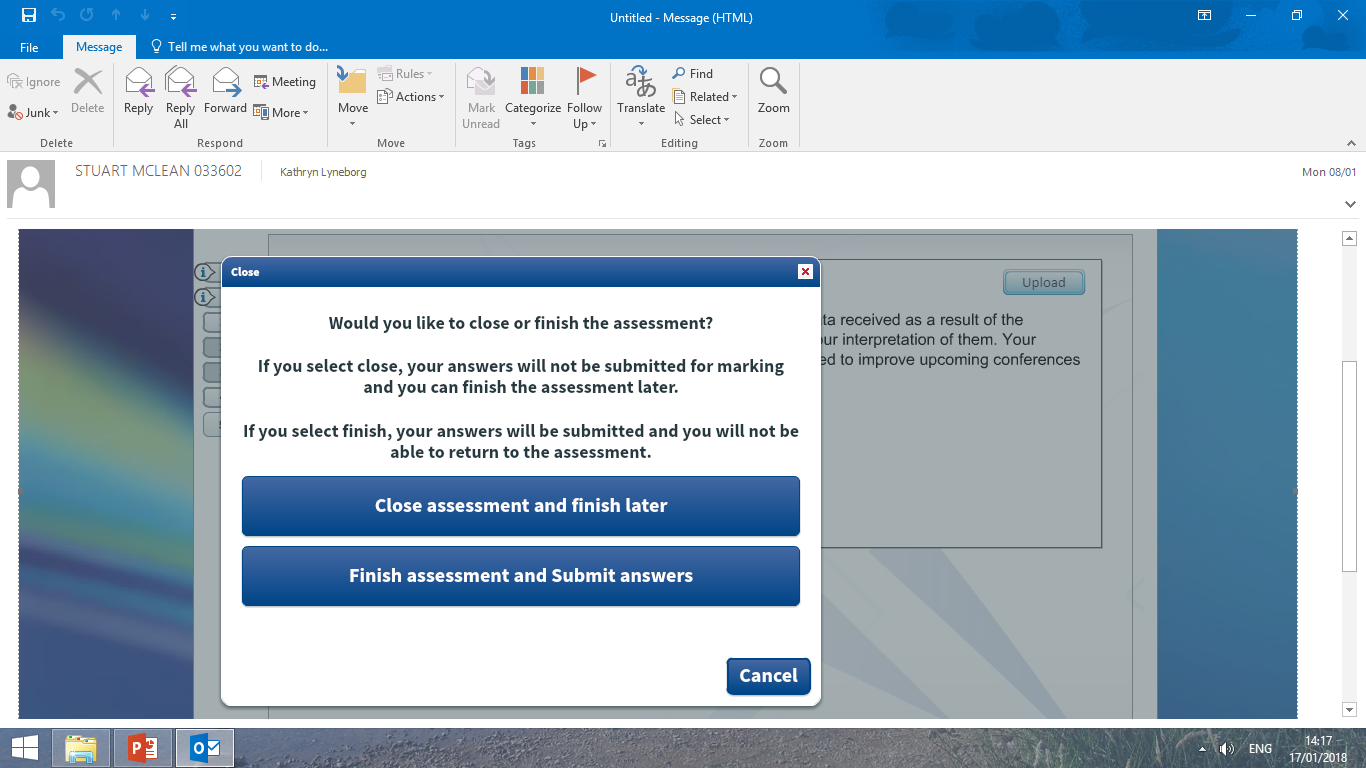 Students are unable to go back in and make changes!
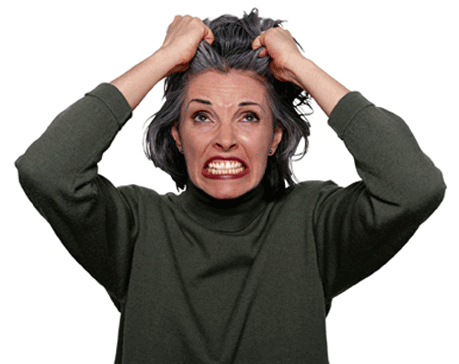 LO3 – WHAT TO LOOK OUT FOR!
Uploading of Google.docs

 Web Feeds - settings

 WhatsApp - uploading
Linked in - url

 Evaluation – survey   questions and results
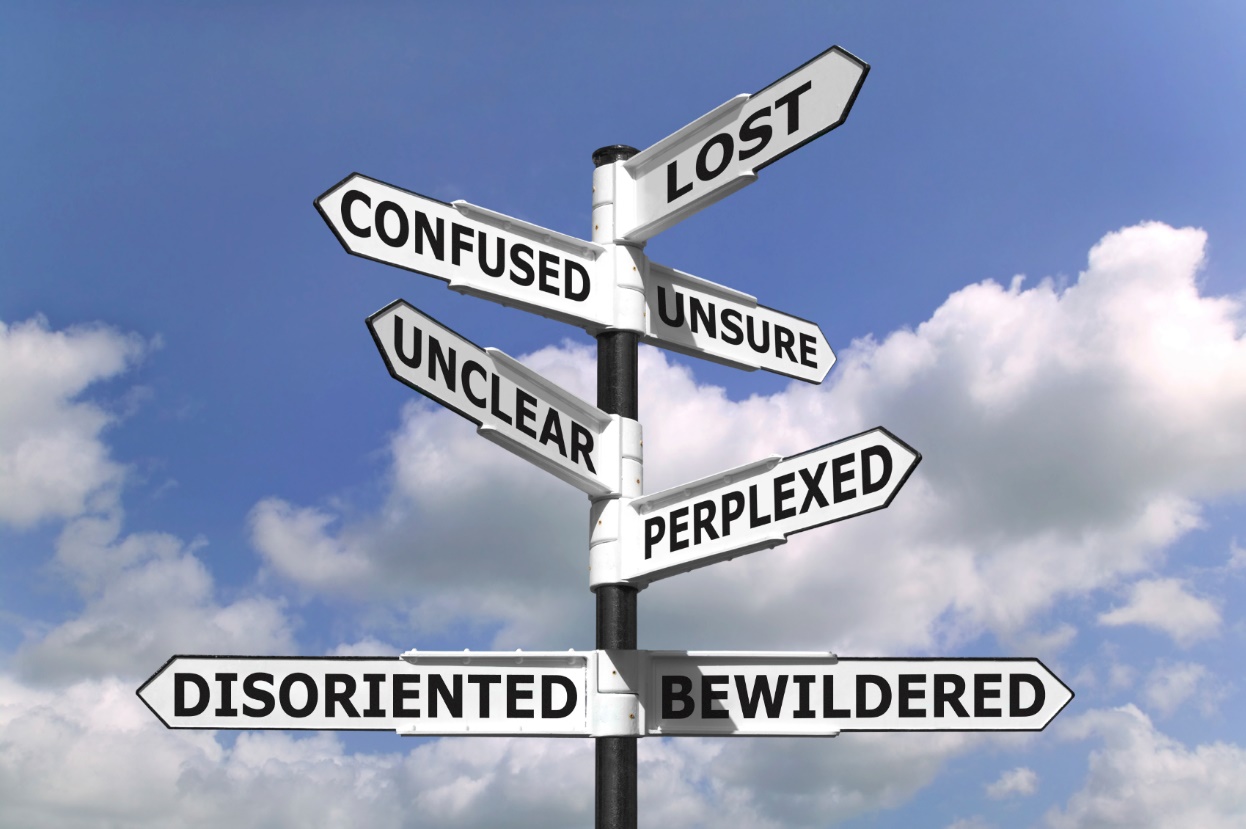 Don’t worry – I have just the place for you to go to ….
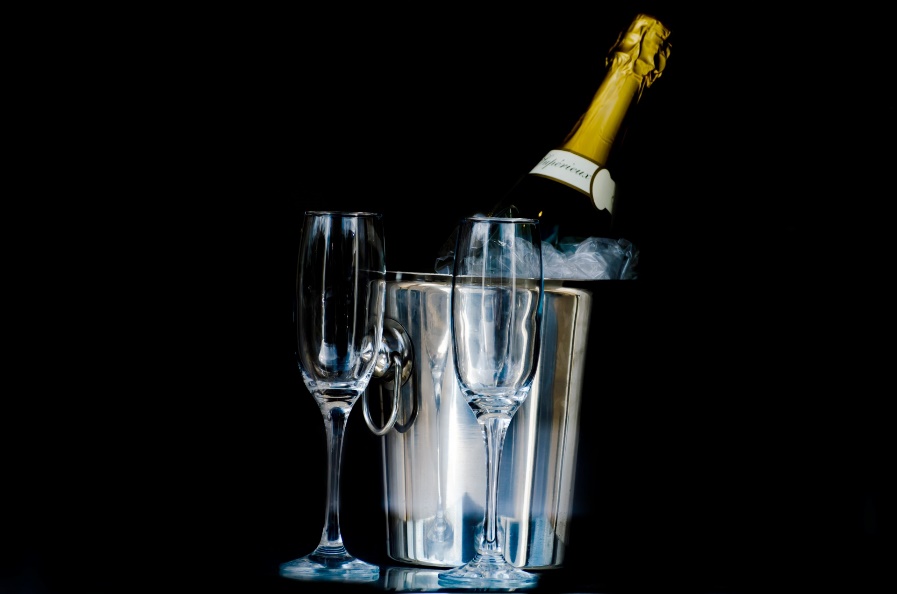 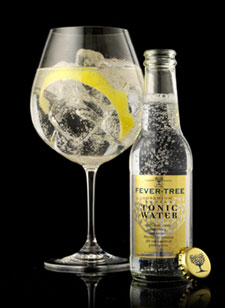 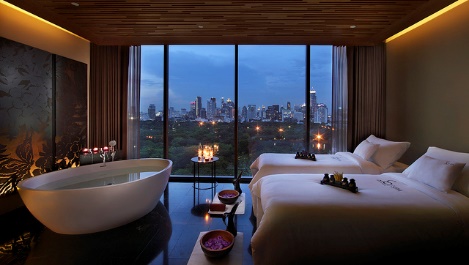 KATHRYN’S HOME FOR THE BEWILDERED LECTURER …..
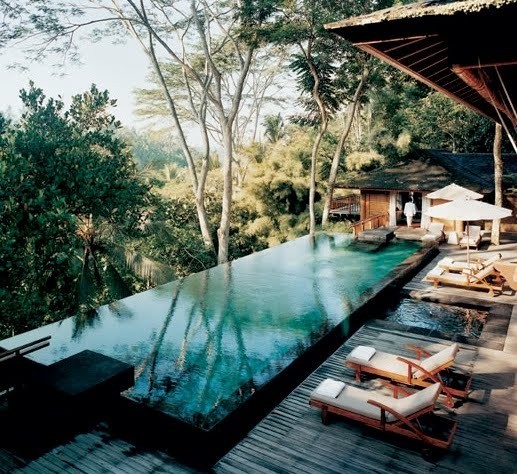 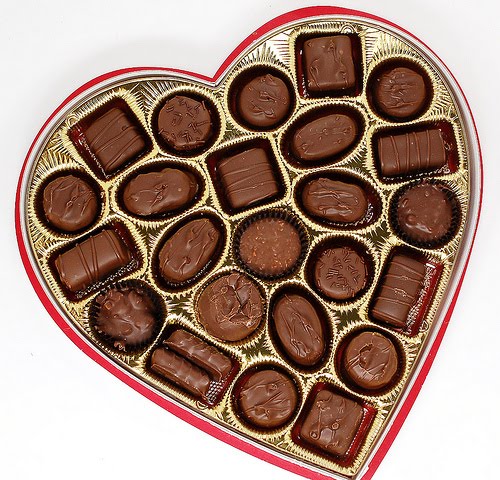 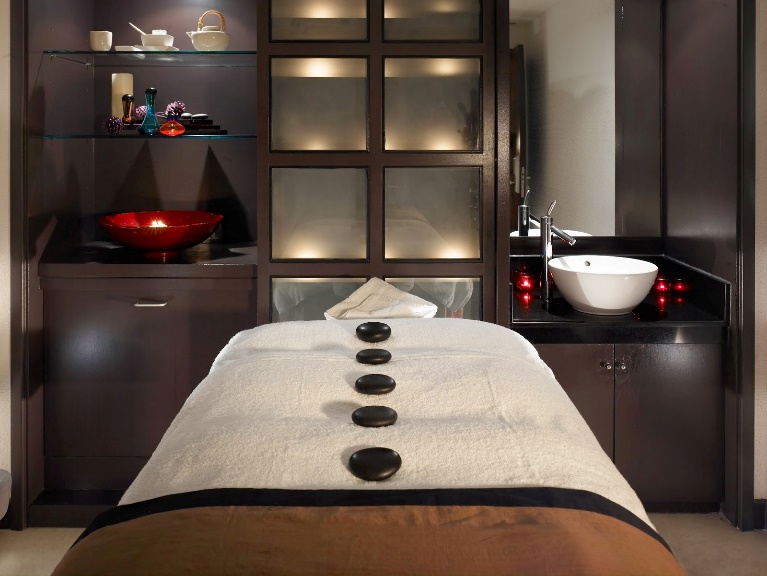